МЕЖДУНАРОДНОЕ ПОЛОЖЕНИЕ И ВНЕШНЯЯ ПОЛИТИКА РОССИИ В 20-е ГОДЫ ХХ ВЕКА.
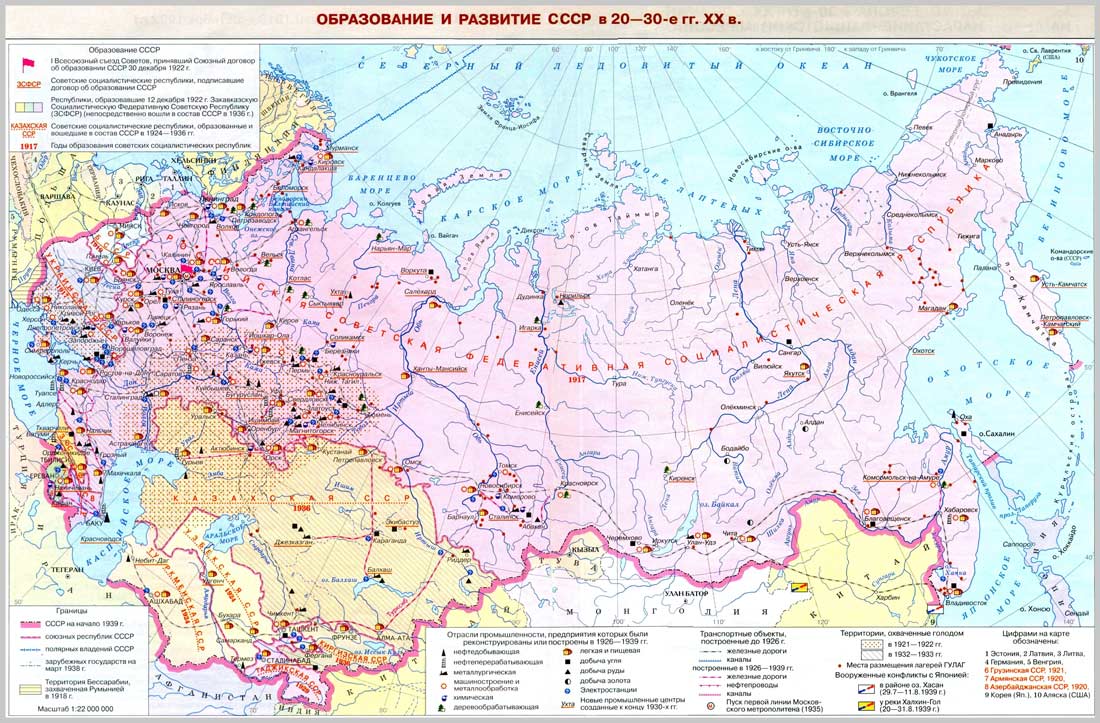 Урок истории в 9 классе
Учитель: Наталия Сергеевна Деревенец
«Можно ли утверждать, что события 20-х гг.  в международных отношениях ХХ века были первыми ступенями к началу второй мировой войны, в жерло которой были втянуты 39 государств в том числе и СССР?»
ПЛАН РАБОТЫ НАД ТЕМОЙ
Преодоление политической изоляции.
Генуэзская конференция.
Полоса признания СССР.
Соглашения со странами Востока.
Дипломатические конфликты с западными странами.
Создание и деятельность Коминтерна.
Преодоление политической изоляции.
Двойственная внешняя политика России
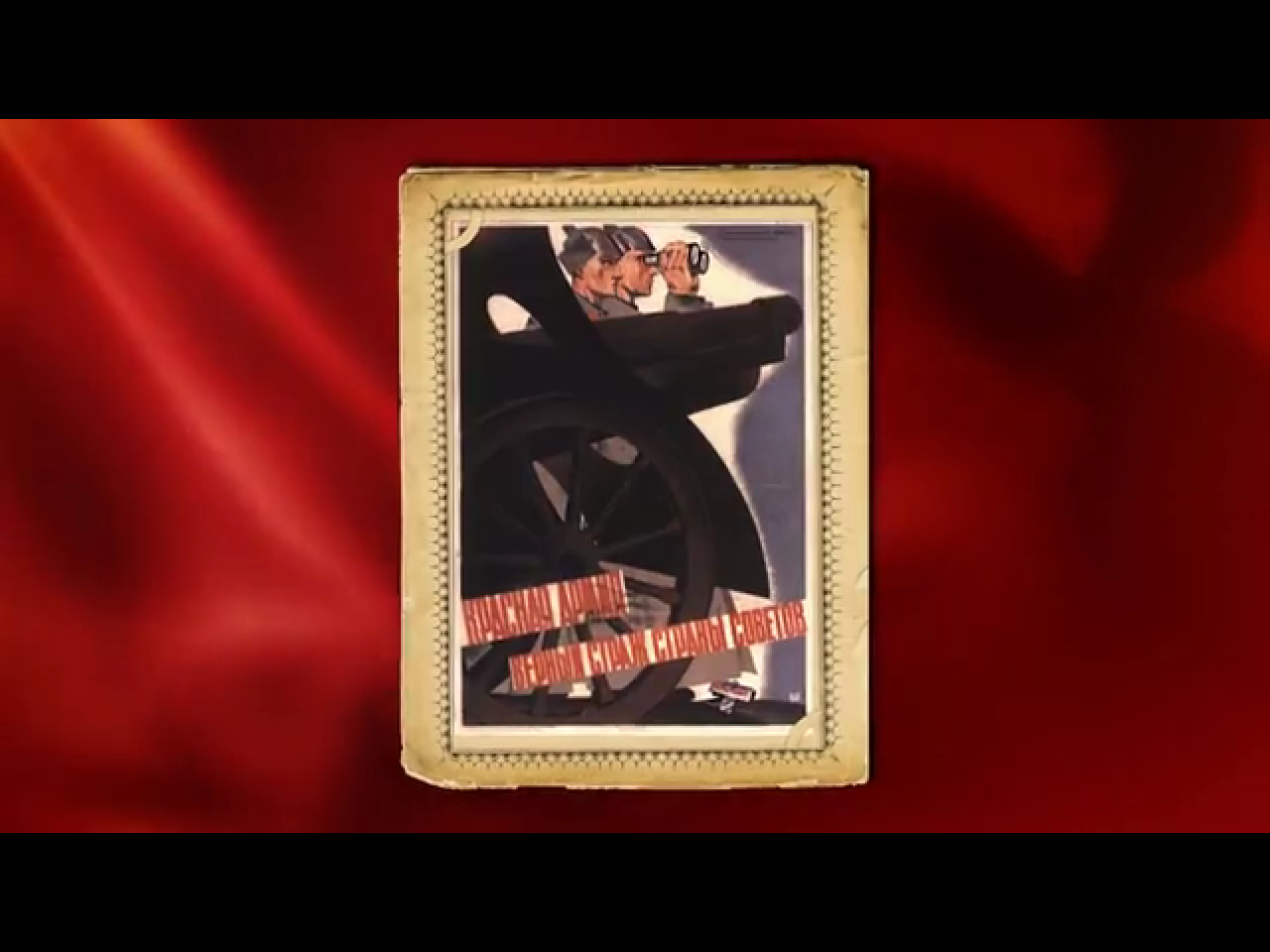 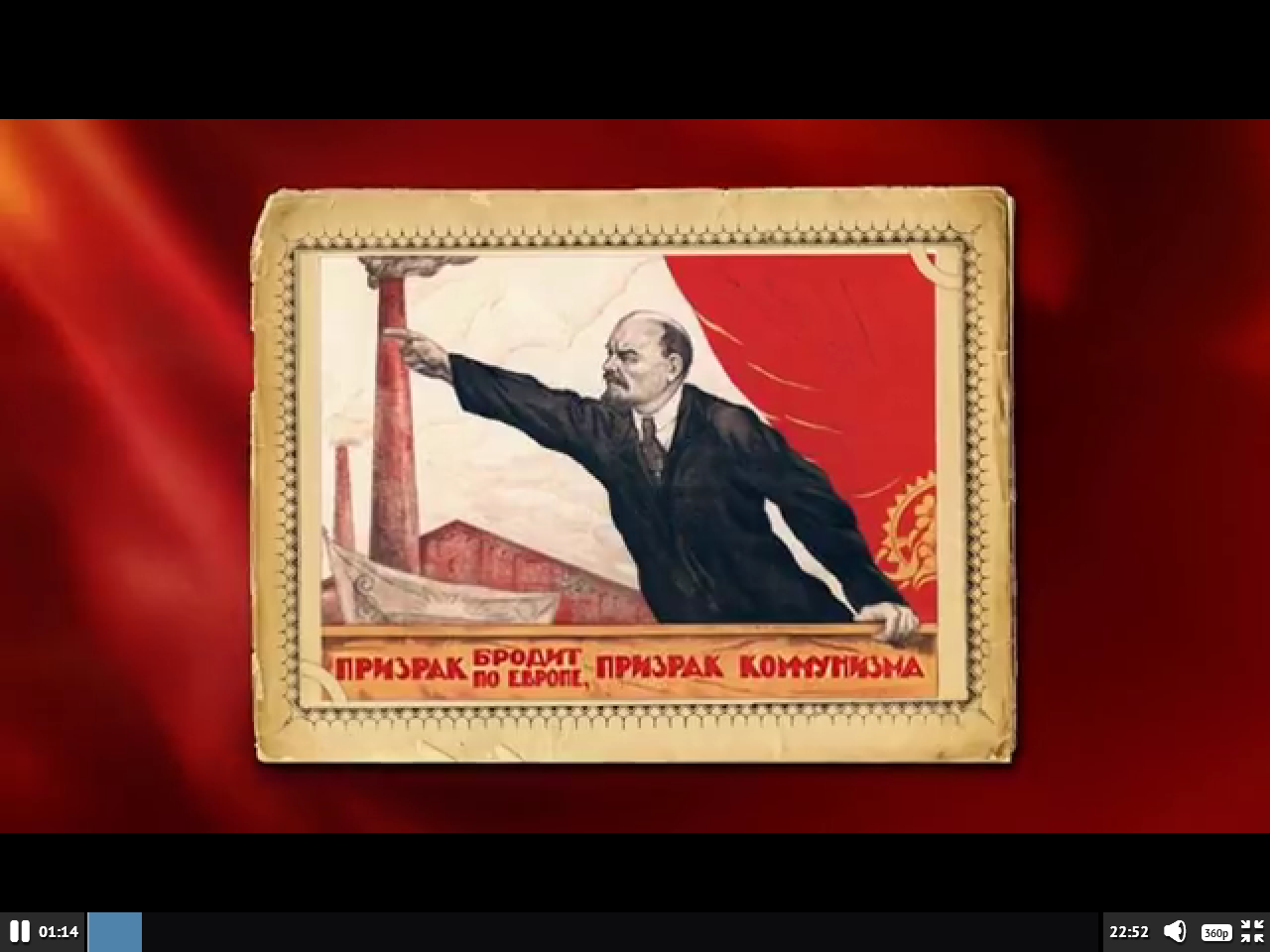 С одной стороны она направлена на защиту государственных интересов страны.
С другой стороны отражала курс правящей   коммунистической партии на мировую революцию.
В конце 1920 — начале 1921 гг. состоялось подписание первых мирных договоров с Финляндией, Эстонией, Латвией, Литвой, Польшей.БЫВШИЕ ТЕРРИТОРИИ РОССИИ.
ГЕНУЭЗСКАЯ КОНФЕРЕНЦИЯ.
10 апреля 1922 г. в Генуе (Италия) открылась международная конференция.
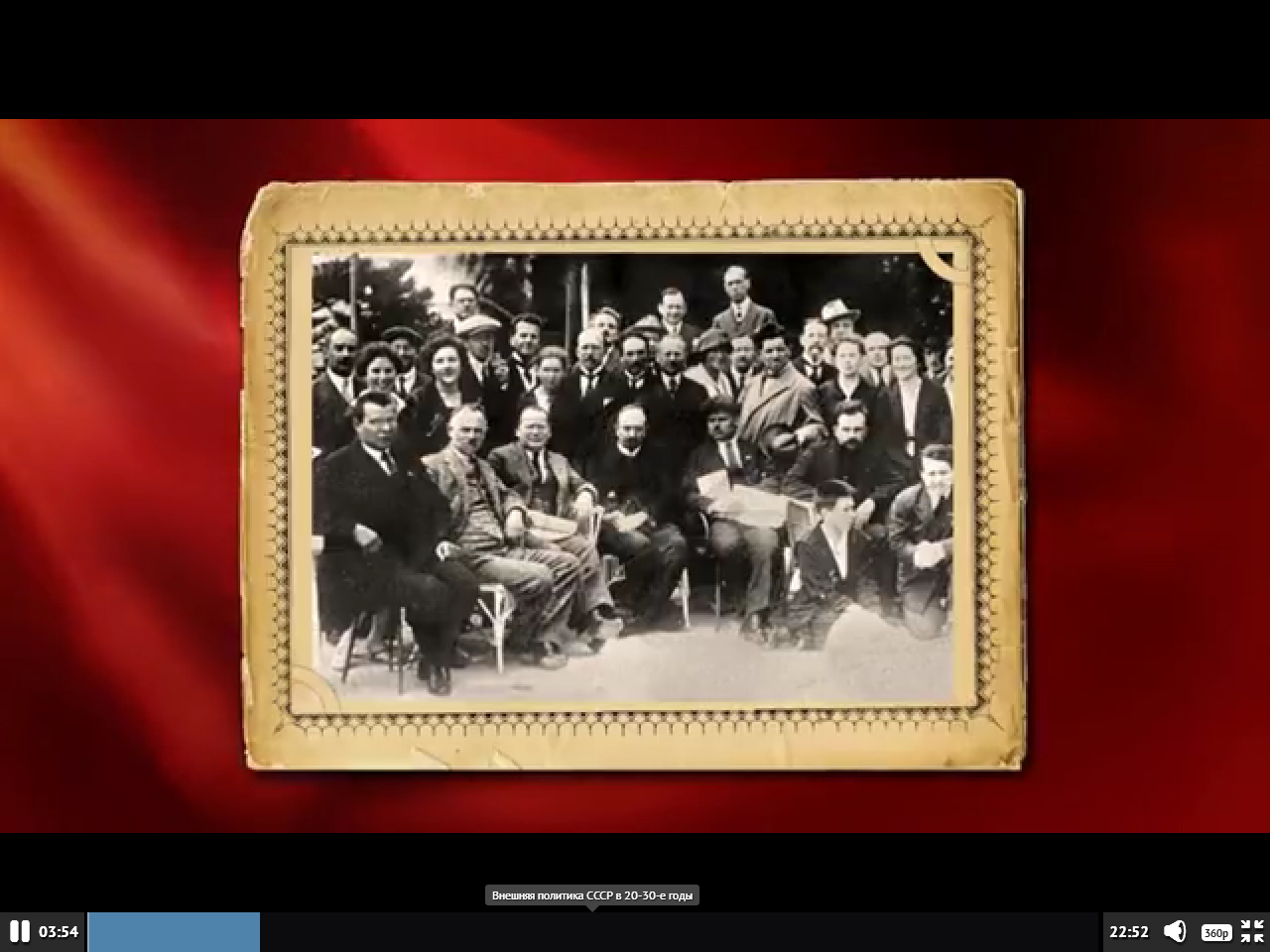 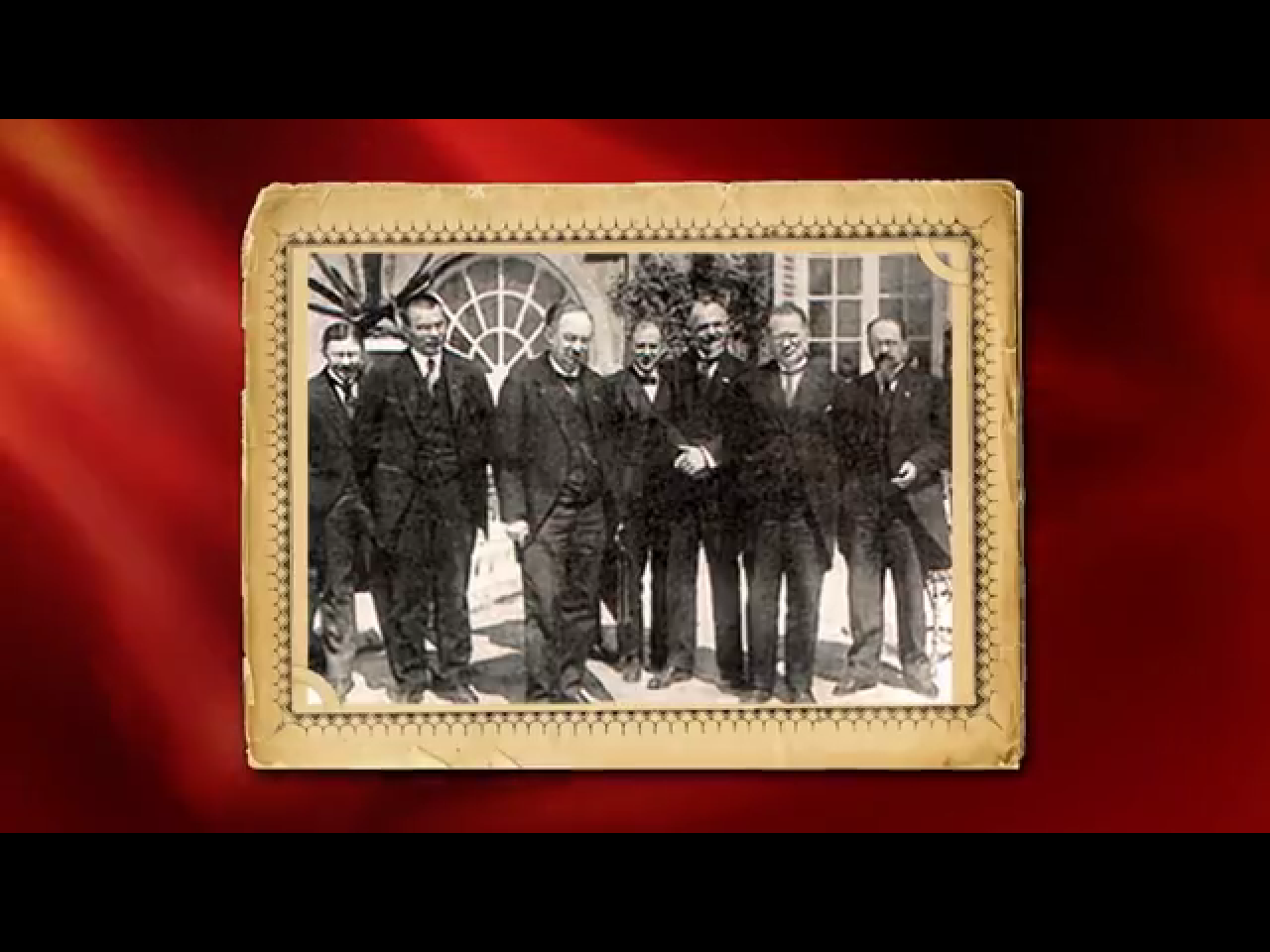 В 1921 г. страны Антанты предложили Советскому правительству принять участие в международной конференции для урегулирования спорных вопросов, связанных с экономическими претензиями Запада к России. В случае их принятия европейские страны обещали официально признать Советскую Россию.
.
ГЕНУЭЗСКАЯ КОНФЕРЕНЦИЯ.
В апреле 1922 г.  в Генуе открылась международная конференция с участием 29 государств. 
Интересы России на ней представляли нарком по иностранным делам 
Г.В.Чичерин, 
М.М.Литвинов, 
Л. Б. Красин 
и другие советские дипломаты.
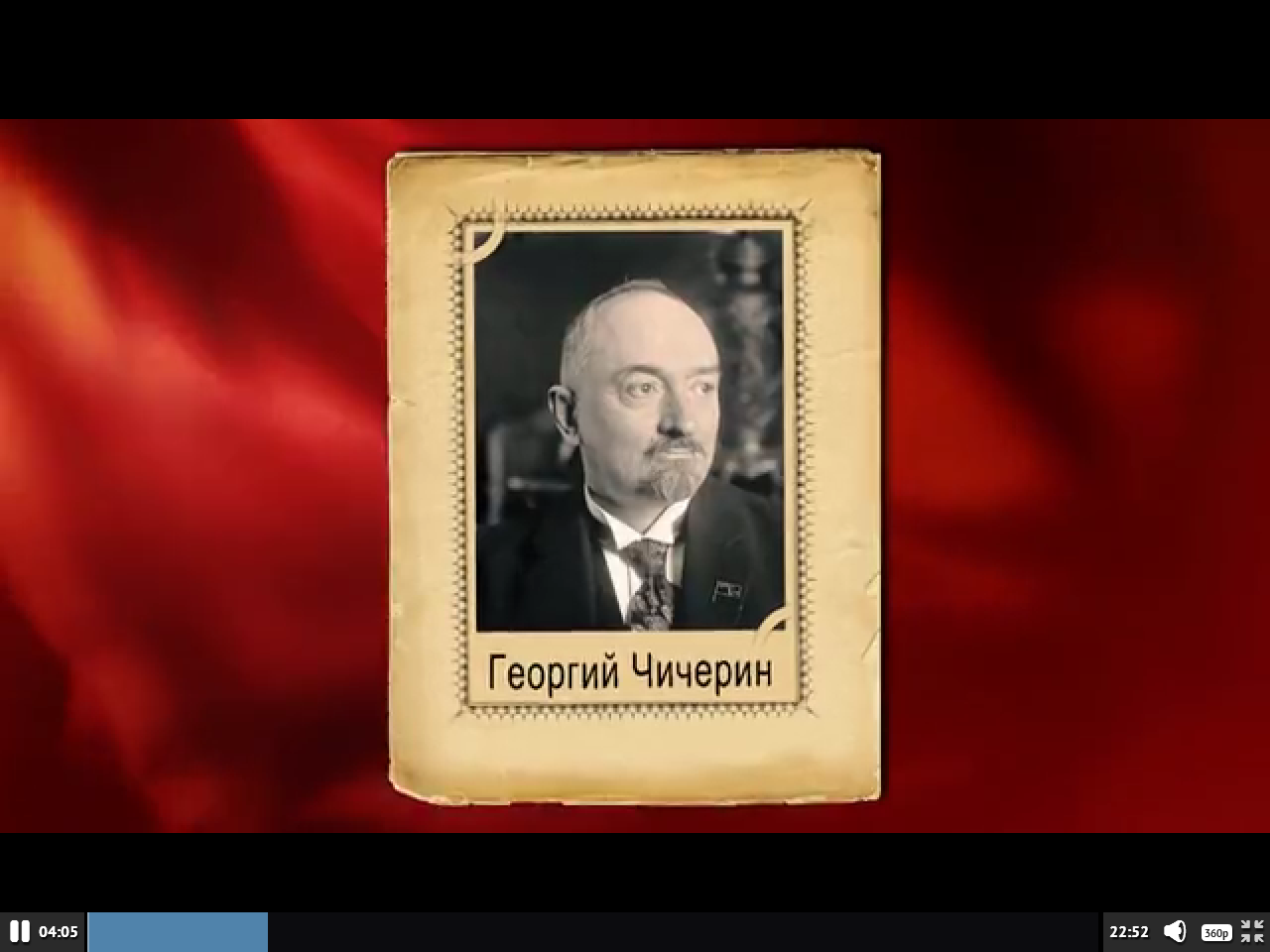 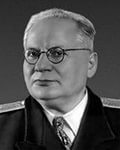 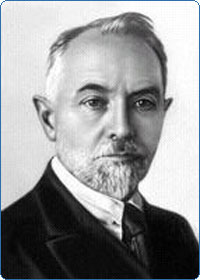 Чичерин Г.В.
Литвинов М.М.
Красин Л.Б.
Рапалло 1922 год. Россия - Германия
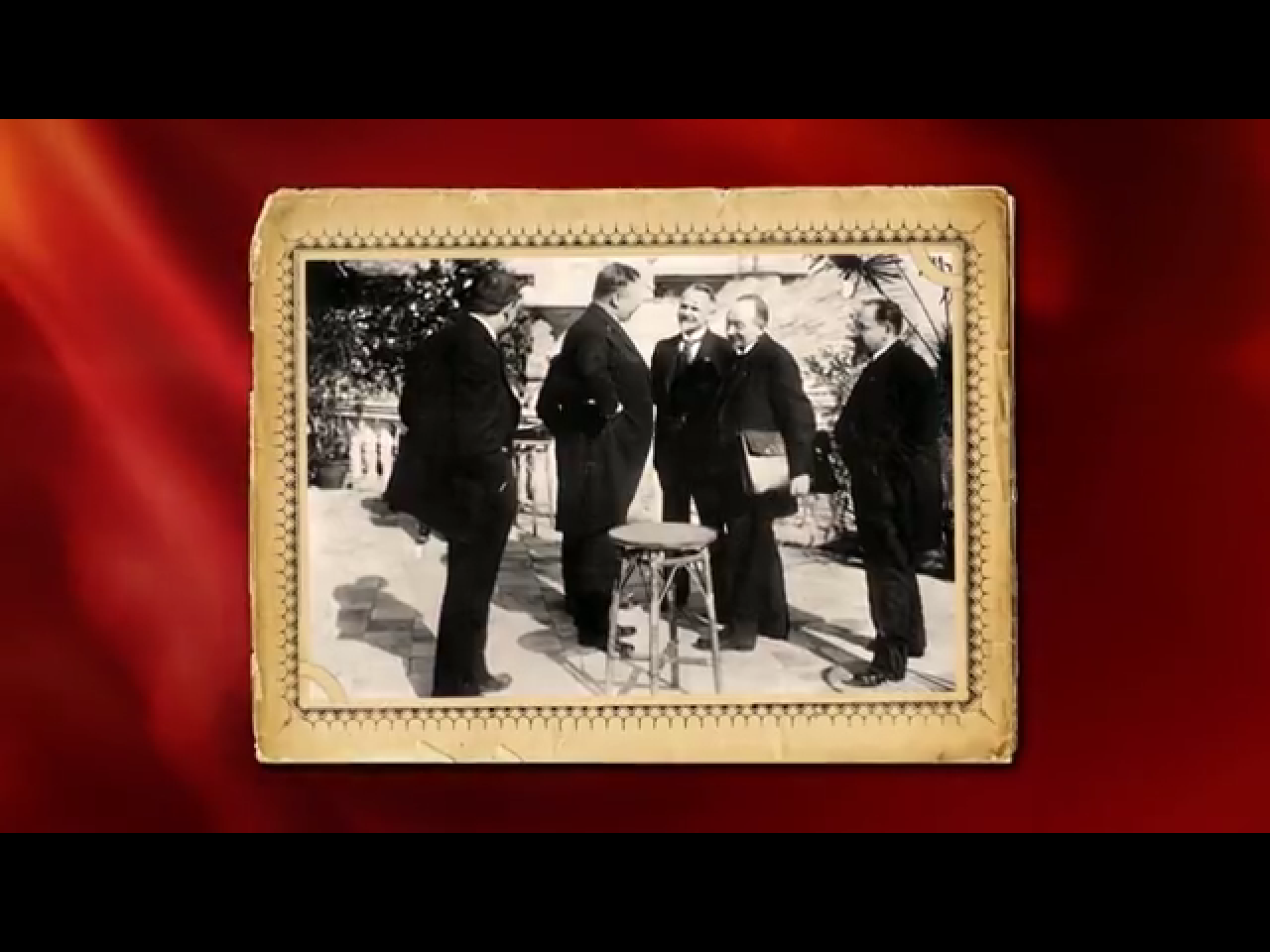 .
Представители стран Антанты
Представители Советской России
(РСФСР)
Потребовали выплатить долги царской России в размере 18,5 миллиардов золотых рублей, возвращения иностранцам национализированной собственности или возмещения нанесенного ущерба
Встречные претензии: возместить 39 миллиардов золотых рублей как потери от интервенции и экономической блокады
ЗАДАНИЕ.

Предположите, почему именно Германия первой из европейских стран пошла на подобное соглашение
Почему участники конференции расценили его как попытку пересмотреть принципы послевоенного устройства?
Вспомните из курса всеобщей истории, в чем состояли эти принципы?
Полоса признания СССР.
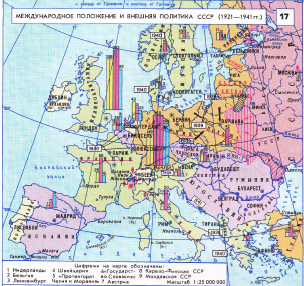 1924 – 1925 гг.
Февраль дипломатические отношения с Великобританией, Италией, Австрией, Грецией, Швецией, Францией,
1924 г дипломатические взаимоотношения с Мексикой
1925 г. Японо-советская конвенция.
СССР
Германия
Расчет Политический
Расчет Экономический
Техническая помощь России
Военно-техническое сотрудничество
«ЮНКЕРС» - постройка самолетов под Москвой
Оружейный магнат КРУПП возводил артиллерийские заводы в Средней Азии
Советские специалисты выезжали на стажировку в Германию.
На предприятиях СССР трудились немецкие инженеры
К 1929 г. СССР имеет 27 технических соглашений с германскими фирмами.
СССР пользуется ожесточенной конкуренцией между иностранными фирмами,
НО
Крупных государственных кредитов СССР так и не предоставили.
Как вы думаете почему?
Можете ли сделать вывод какая из сторон получала больше выгод от этого сотрудничества?
1921 г подписаны равноправные договоры с Персией (Ираном), Афганистаном, Турцией и Монголией.
В надежде соединить рабочее движение на Западе с национально-освободительным движением на Востоке.

В договоре с Ираном содержалось главное положение: если другие страны попытаются захватить территорию Ирана или использовать ее для агрессии против РСФСР, а иранское правительство не сможет ее предотвратить, то «советское правительство имеет право ввести свои войска на территорию Ирана»

По договору с Афганистаном признали независимость друг друга и обязывались не вступать с третьей державой в военное или политическое соглашение, которое доставило бы  ущерб одной из договаривающихся сторон.

По договору с Турцией Россия отказалась от  всех привилегий, которые имела царская Россия. Представила Турции крупную финансовую помощь.

1924 г. Дипломатические отношения с Китаем
Соглашения со странами Востока.
8 мая 1923 г мин. Ин. Дел Великобритании лорд Д.Керзон обвинил СССР в антибританской политике на Востоке.
СССР расценило «ультиматум Керзона» как попытку вмешательства в дела СССР
 1927 г. Конфликт между СССР и Великобританией
 1927 г. Франция потребовала отзыва советского посла Х.Раковского…
В Варшаве убит полпред Войков Л.П.

Как СССР расценило все эти события?
Дипломатические конфликты с западными странами.
Контроль за мировым революционным движением.
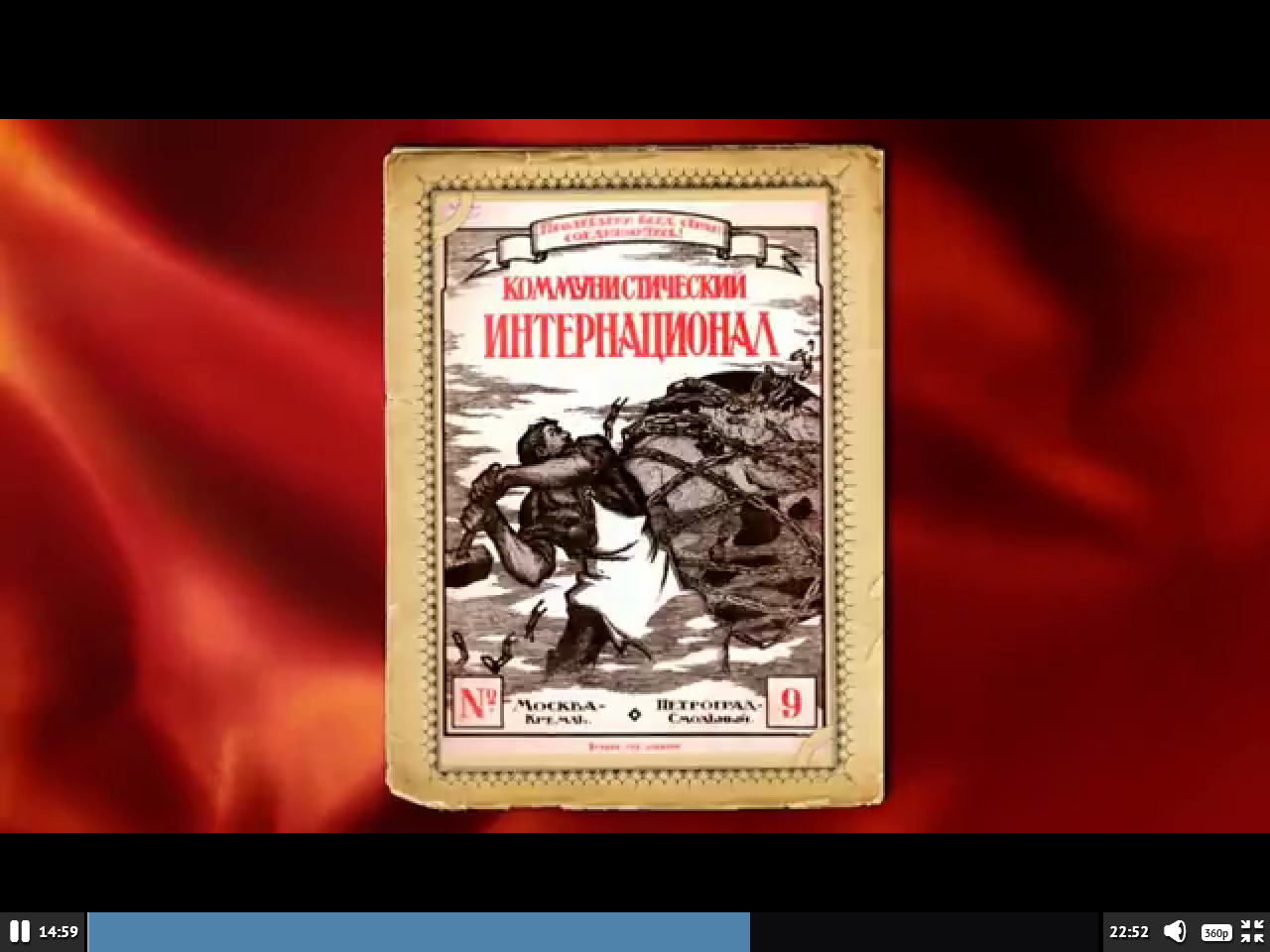 Создана международная революционно  пролетарская организация объединившая компартии разных стран, - Коммунистический интернационал (КОМИНТЕРН)
Создание и деятельность Коминтерна
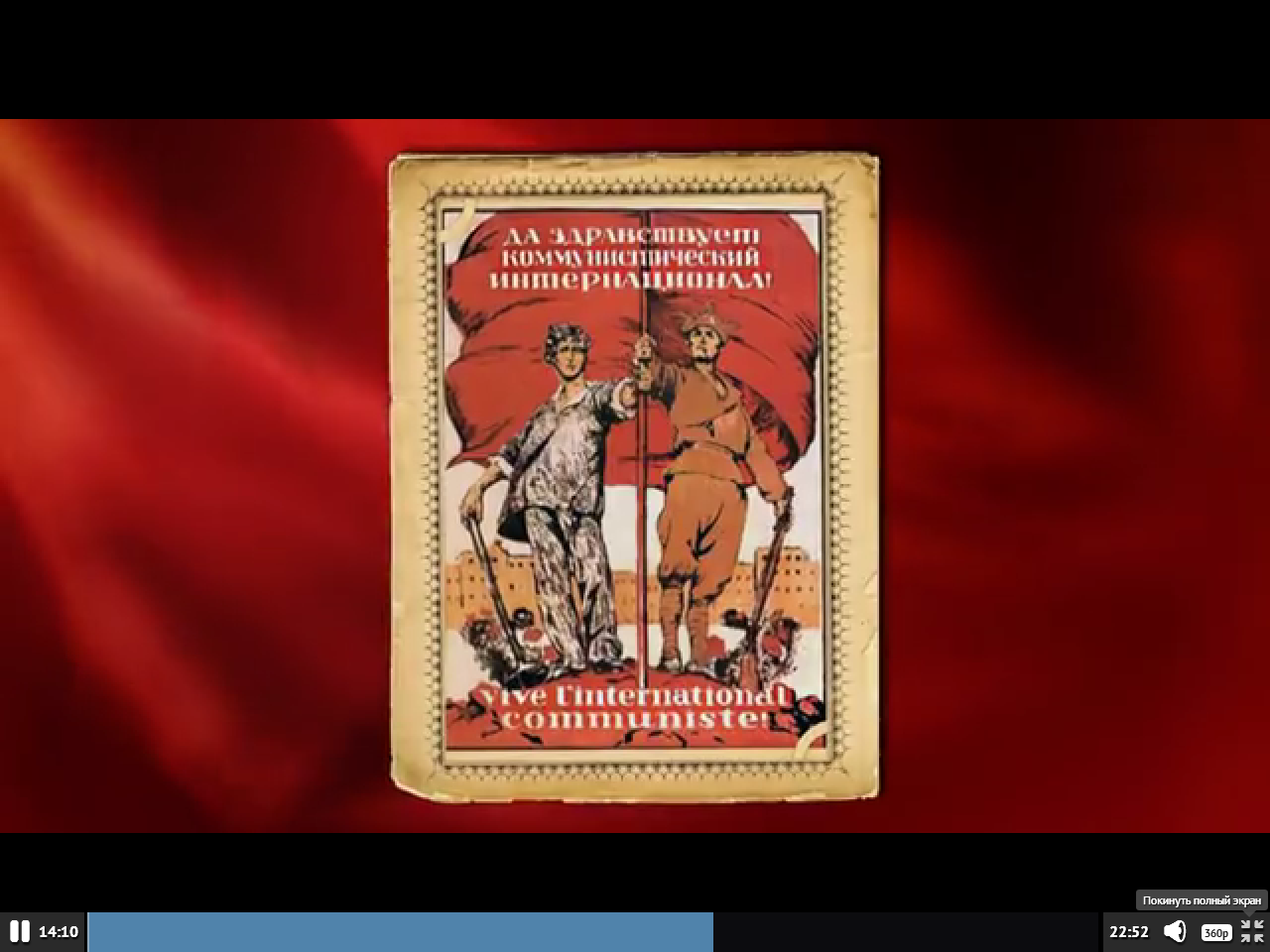 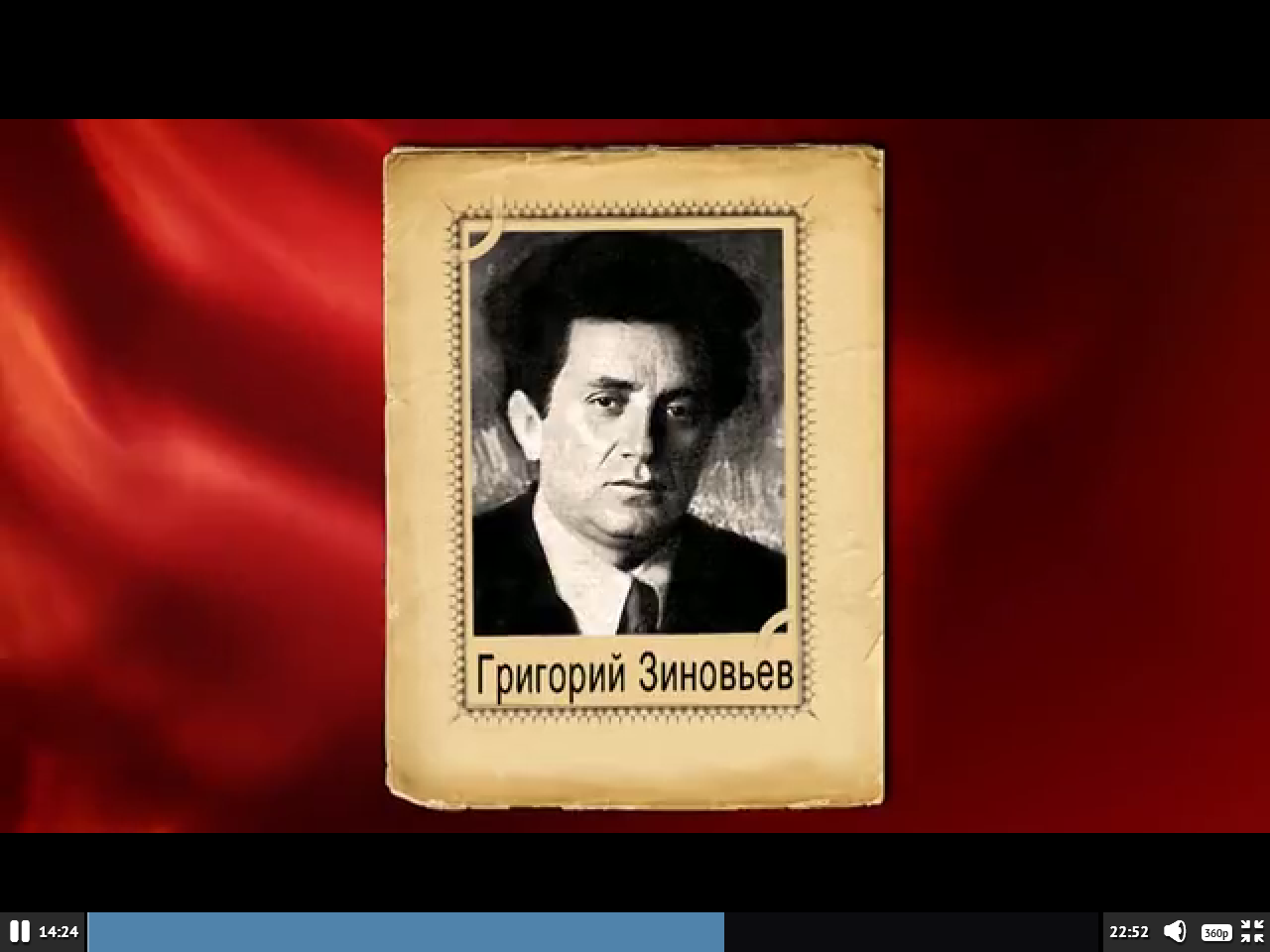 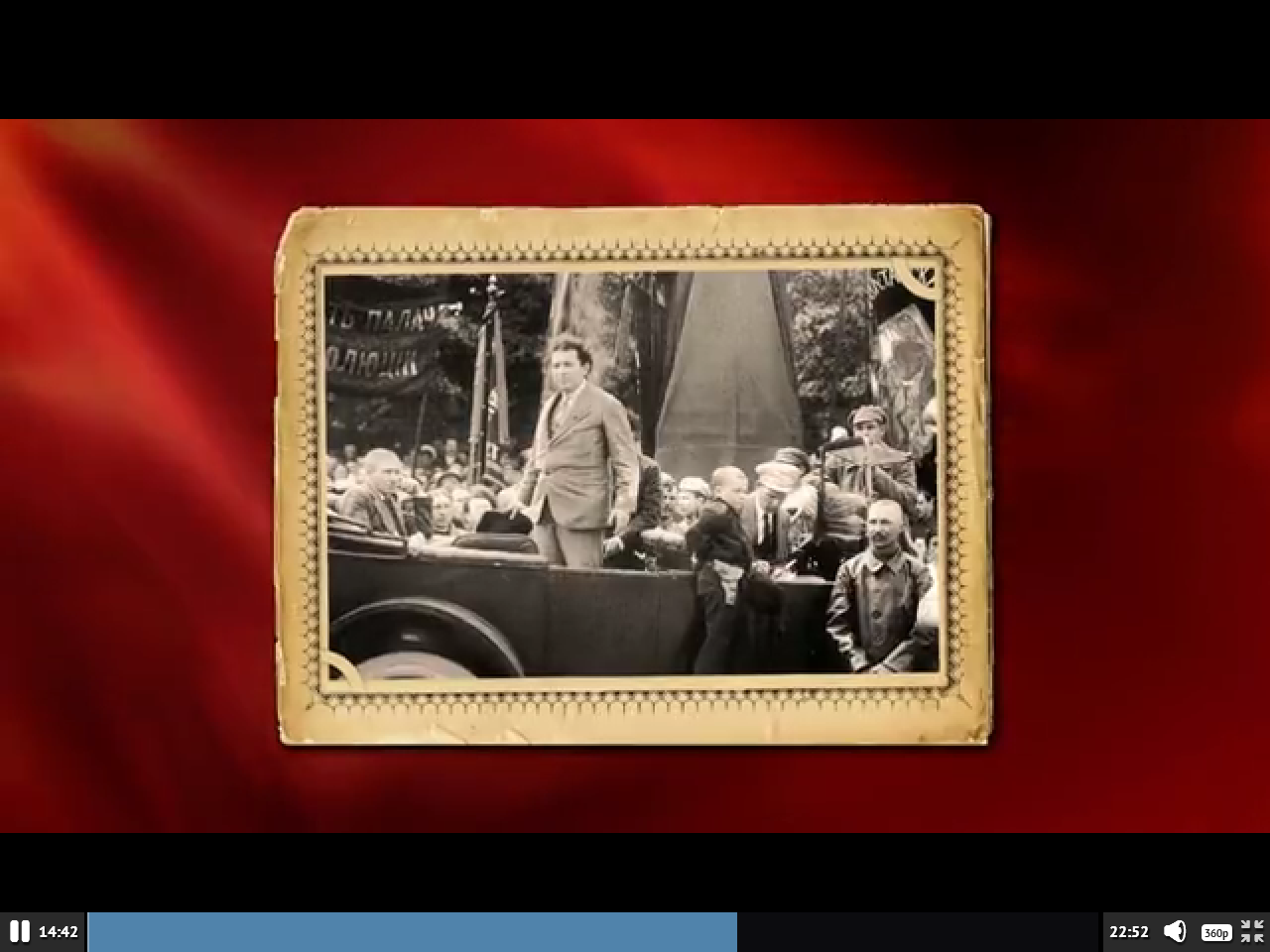 I КОНГРЕСС КОМИНТЕРНА – МАРТ 1919 Г.
II КОНГРЕСС КОМИНТЕРНА  - ЛЕТО 1920 Г.
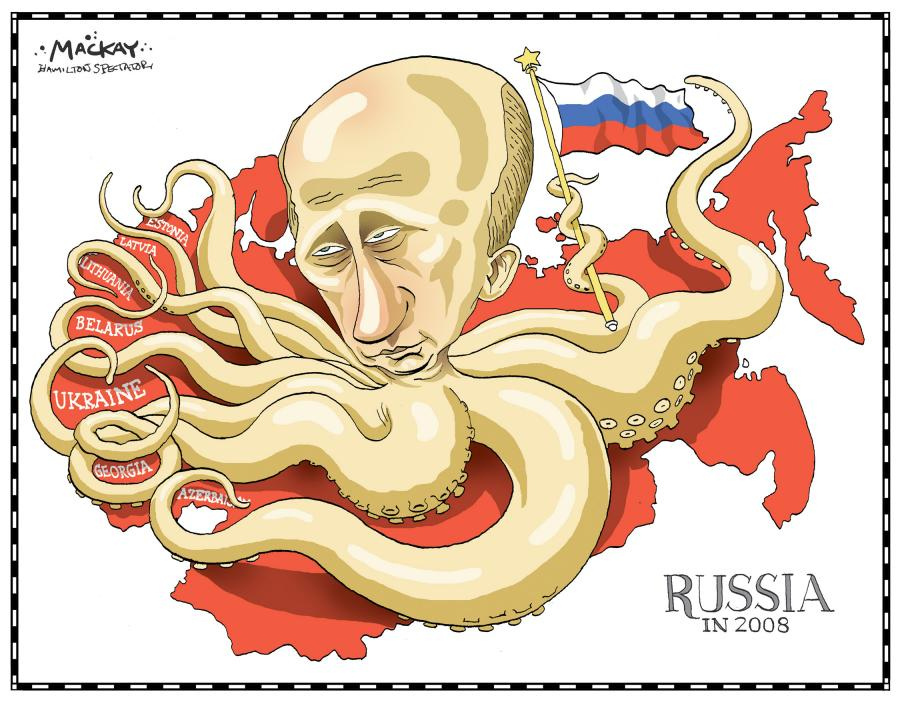 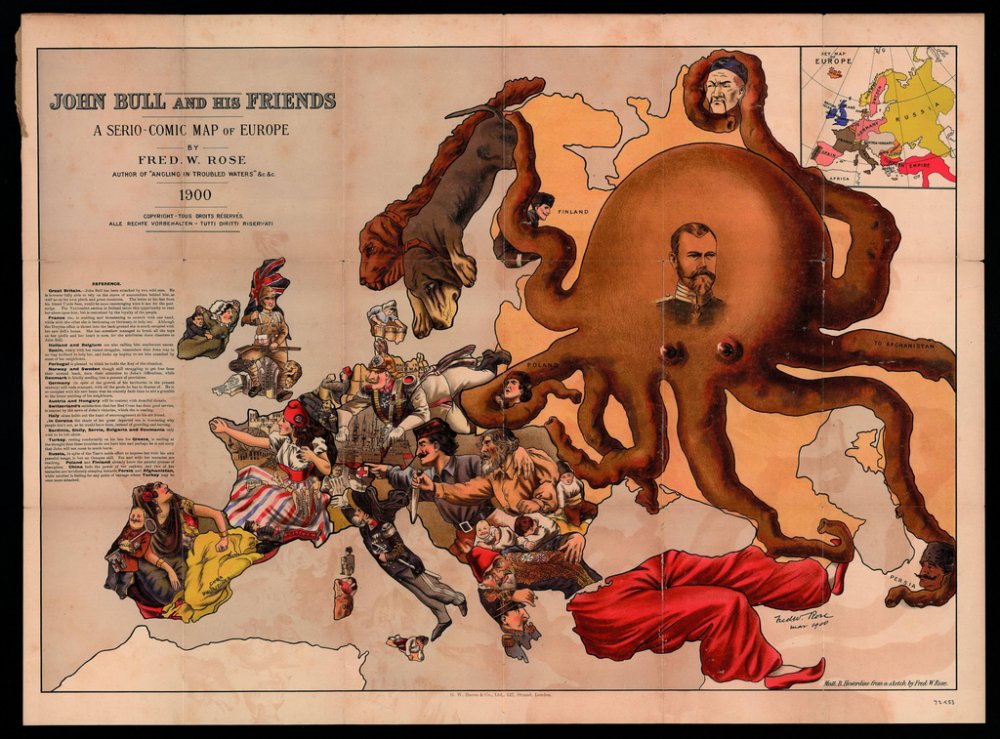 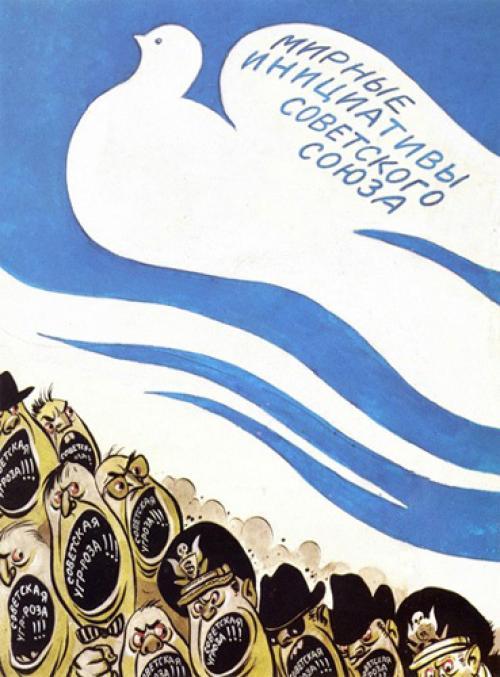 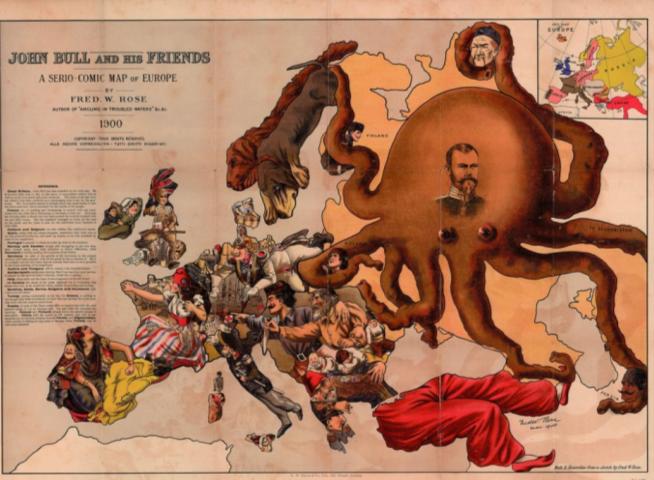 1900
1914
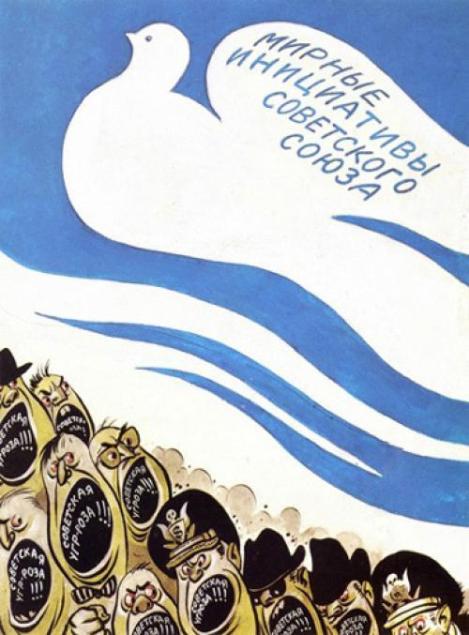 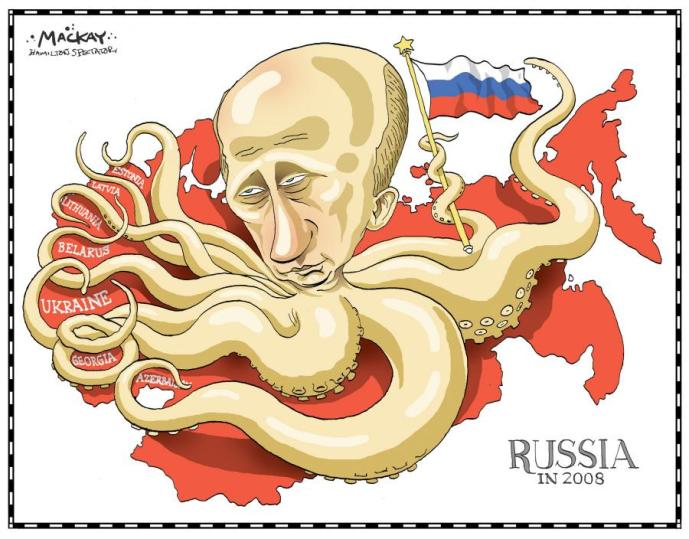 20-е 30-е
2008
Спасибо за урок!